Ny brannbok
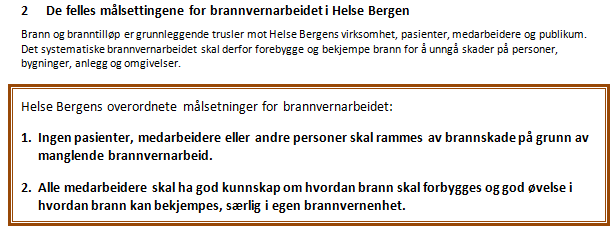 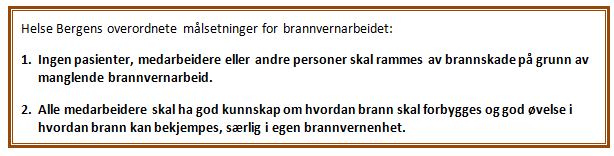 Pål Farsund, rådgiver, Seksjon for pasientsikkerhet, FoU-avdelinga
November 2016. Revidert: Januar 2019.
Formålene med revisjon av brannboka
Å forenkle beskrivelsen av brannvernarbeidet
Å vektlegge konkrete og praktiske oppgaver
Å standardisere risikovurderingen
Dokumentasjonen skal være tilstrekkelig, men effektiv å gjøre
Brannbokas disposisjon
Sentral brannverndokumentasjon
Organisering av brannvernenhetene
Tilsyn med brannvernenhetene

Lokal brannverndokumentasjon
Risikovurdering, opplæring/øvelser, rapportering
Sjekklister: Brannvernrunder og opplæring/øvelser

Andre dokumenter
Styringsdokument, brannvernopplæring, dokumentbehandling
Aktiviteter gjennom året
1.	Sentral brannverndoku-mentasjon: nivå 2/2.1
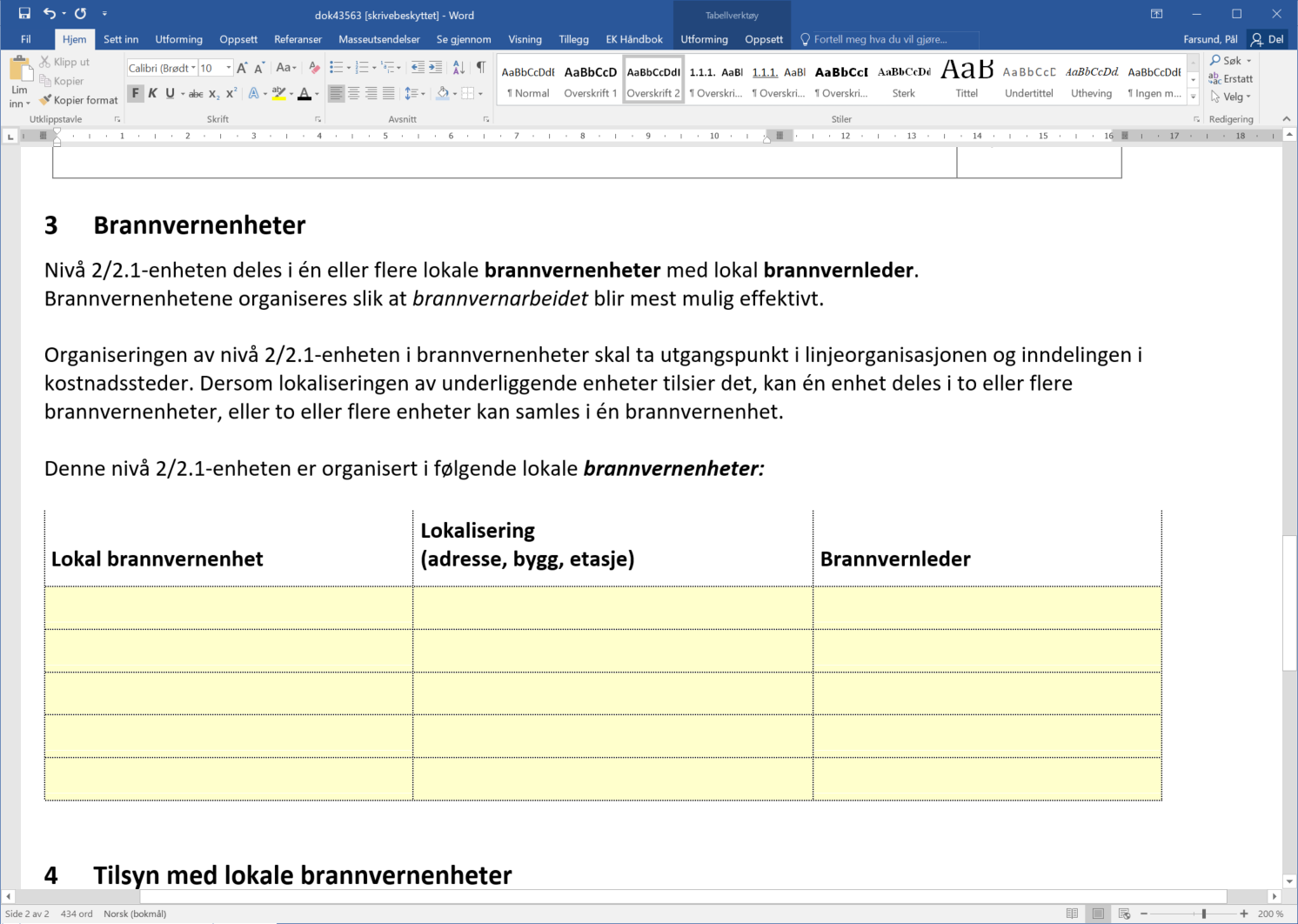 Oppgave 1:Organisering av egen enhet i hensiktsmessige lokale brannvernenheter etter linjeorganisasjonen og etter lokalisering
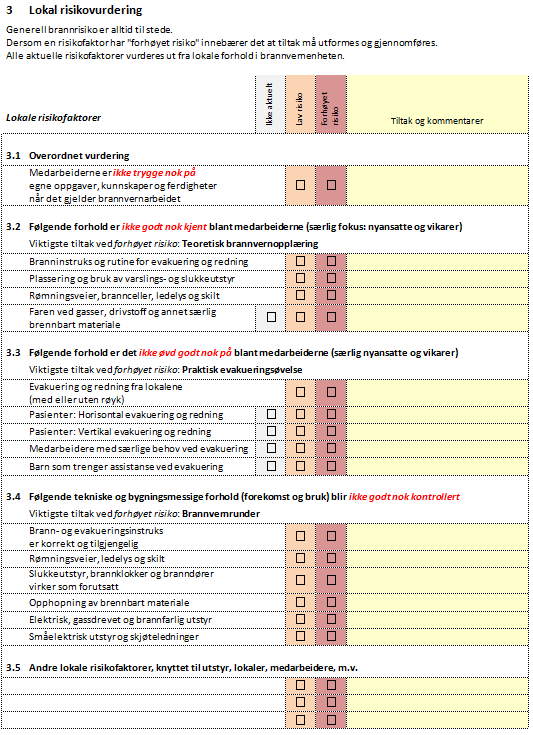 2.	Lokal brannvern-dokumentasjon: brannvernenhetene
Oppgave 2:Risikovurdering
2.	Lokal brannbok - brannvernenhetene
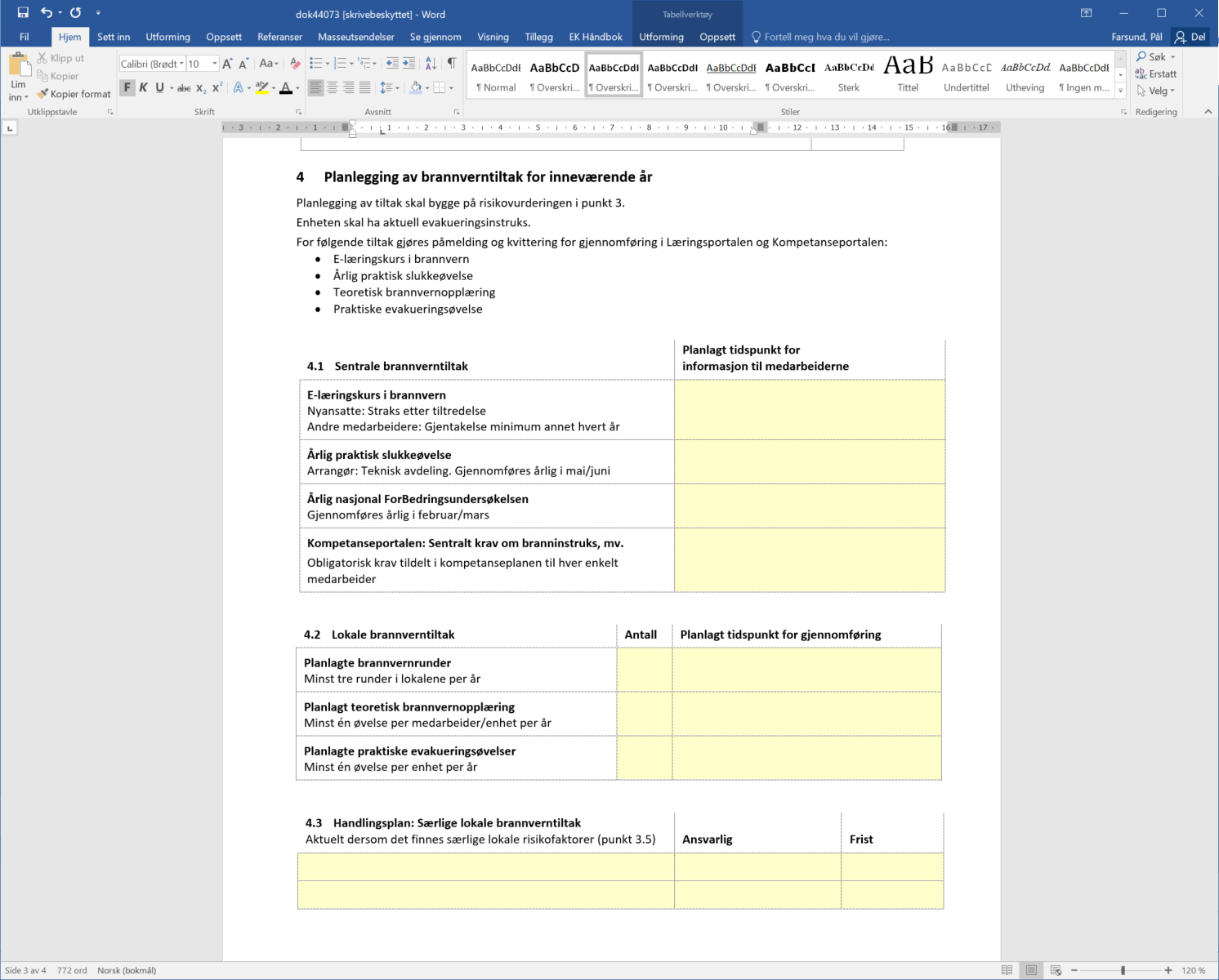 Oppgave 3:Planlegging av sentrale og lokale brannverntiltak
1. Sentral brannvern-dokumentasjon
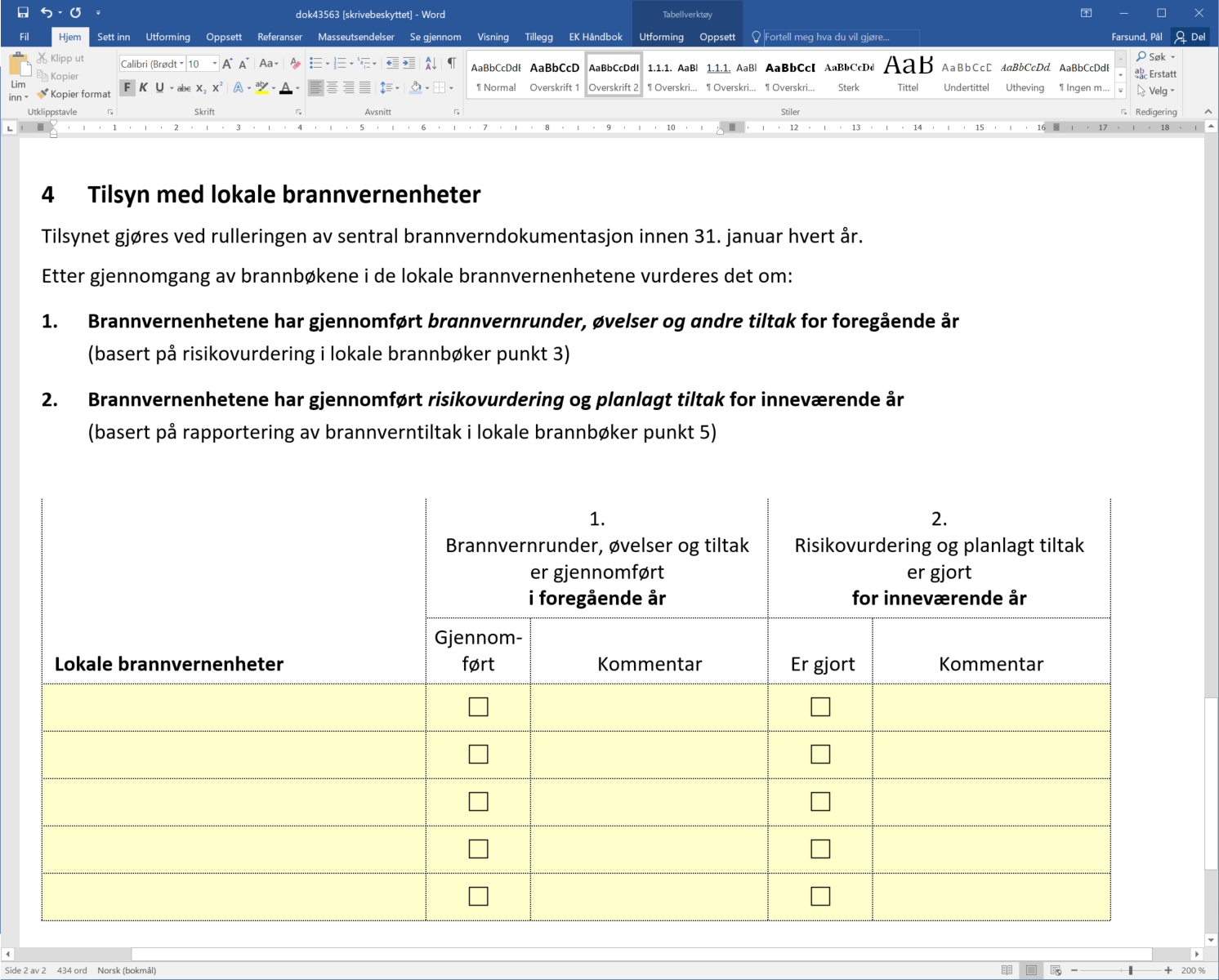 Oppgave 4:Tilsyn med lokale brannvernenheter
3.	Sjekkliste:Lokal brannvernrunde
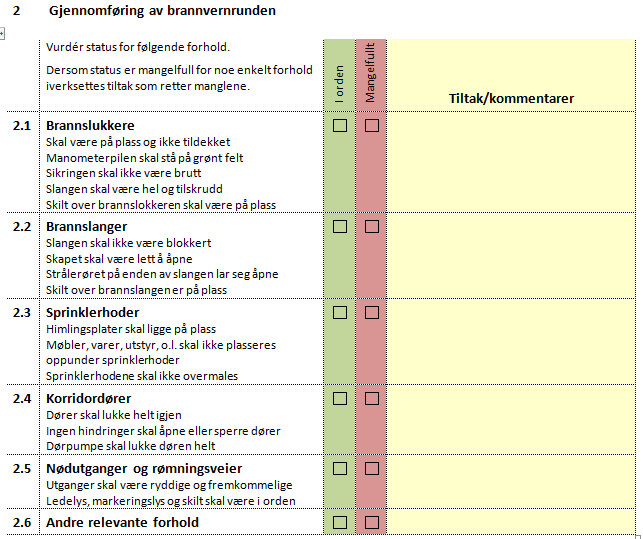 Oppgave 5:Gjennomføring og dokumentasjon avlokal brannvernrunde
4.	Sjekkliste:Lokal opplæring og øvelser
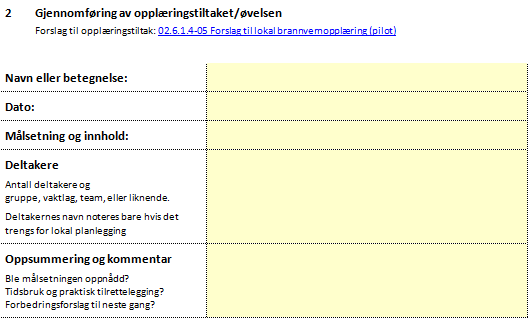 Oppgave 6:Gjennomføring og dokumentasjon avlokal opplæring/øvelse
2.	Lokal brannvern-dokumentasjon - brannvernenhetene
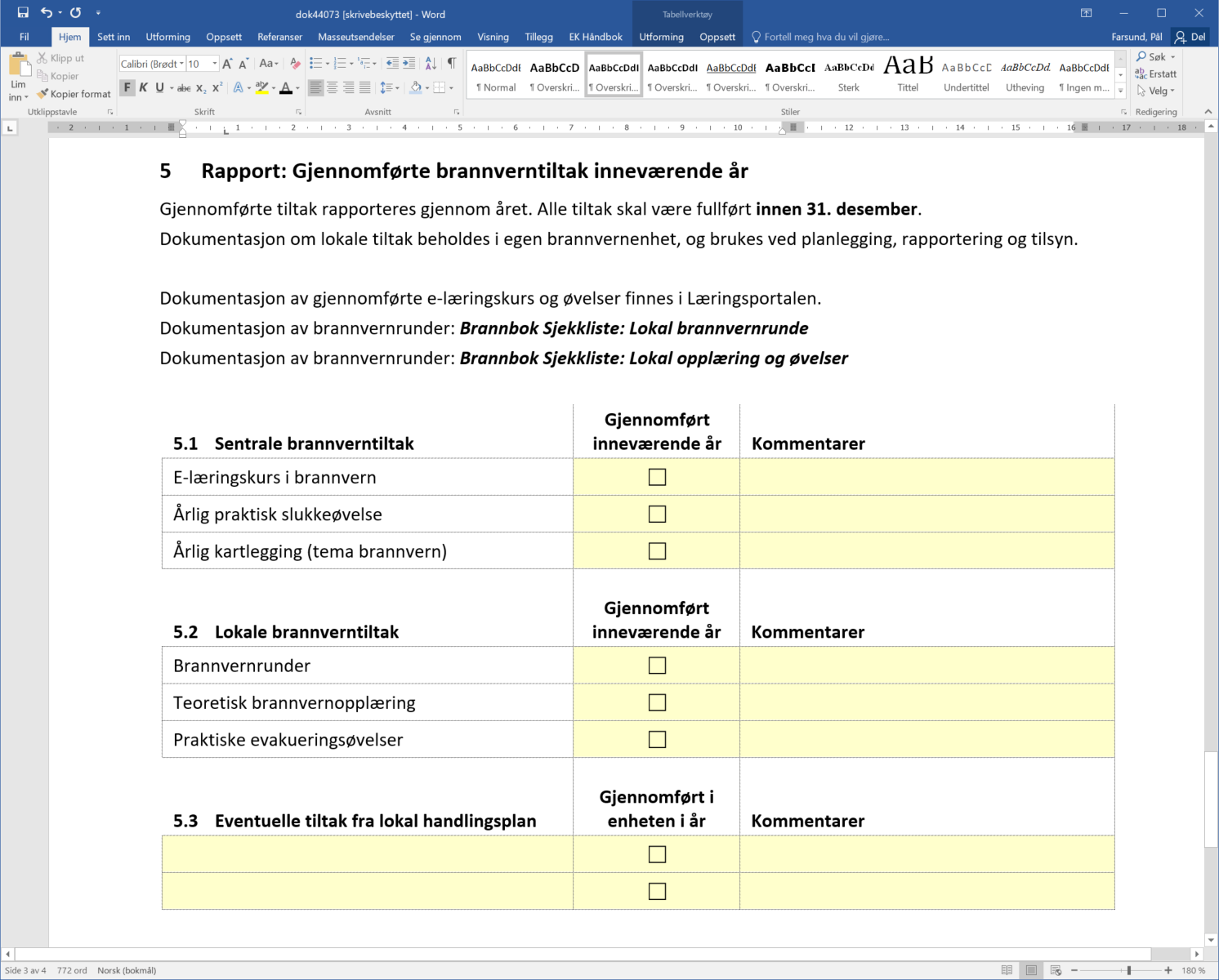 Oppgave 7:Rapportere gjennomførte brannverntiltak
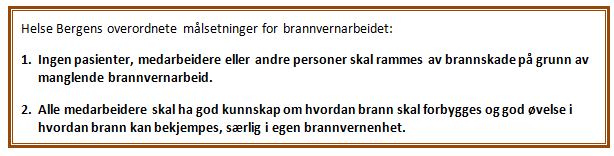